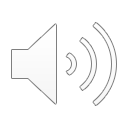 15. Jesus Saves a Wedding
Part 2
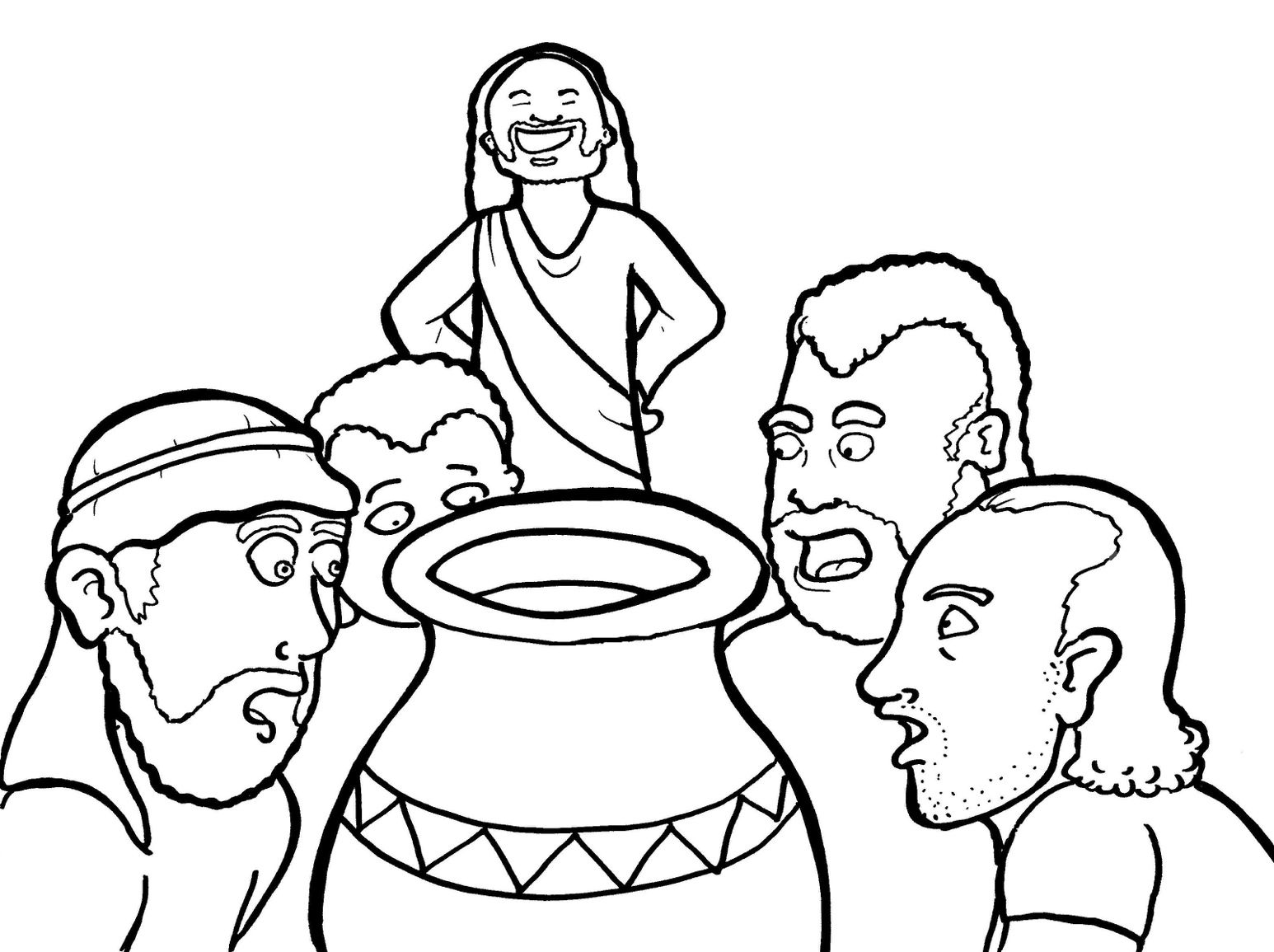 New Words
Rule Breakers
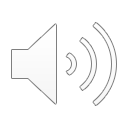 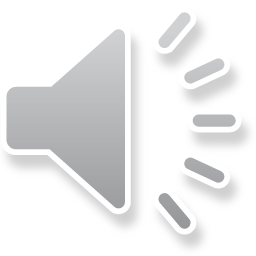 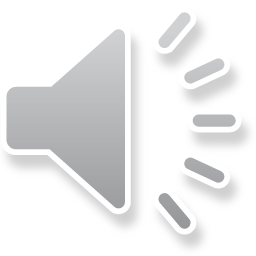 Other Sounds – Soft C
ce, ci, cy make the soft sound
cent
city
fancy
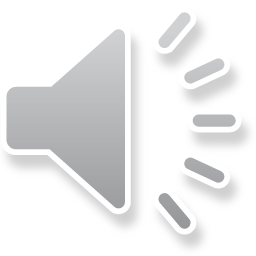 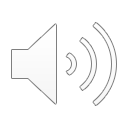 dis ci ples
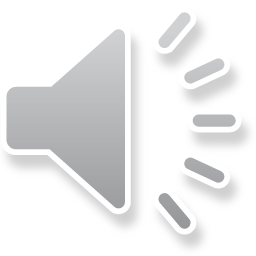 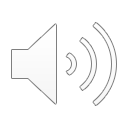 dance
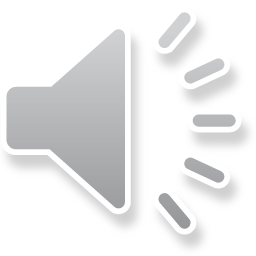 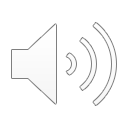 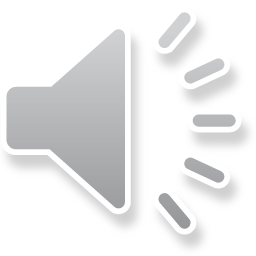 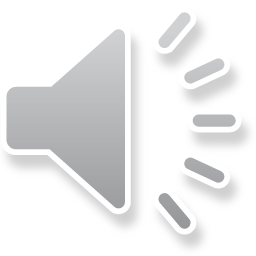 Other Sounds – Soft G
ge, gi, gy often make the soft sound
giant
gentle
gym
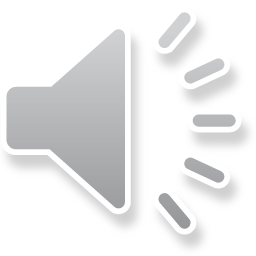 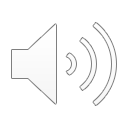 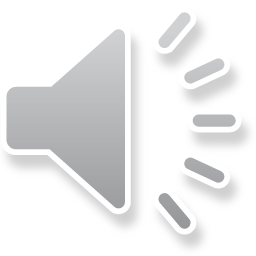 charge
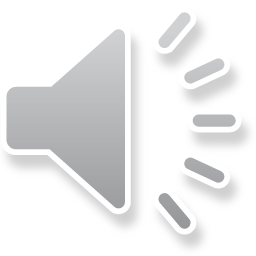 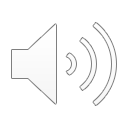 Silent Letters
sign
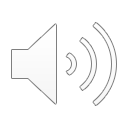 New Words
Cana
bride
miracle
groom
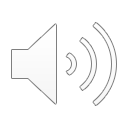 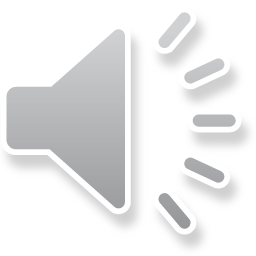 Rule Breakers
These words do not follow phonetic patterns.
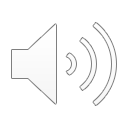 some
said
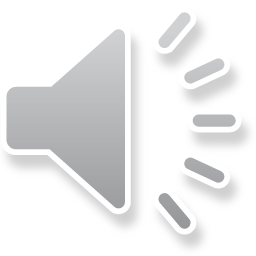 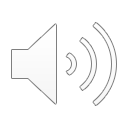 to
into
do
of
has
is
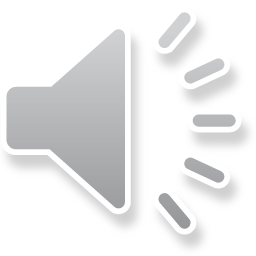 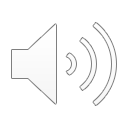 was
the
what
you
would
love
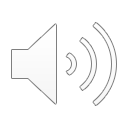 there
they
everyone
mother
water
people